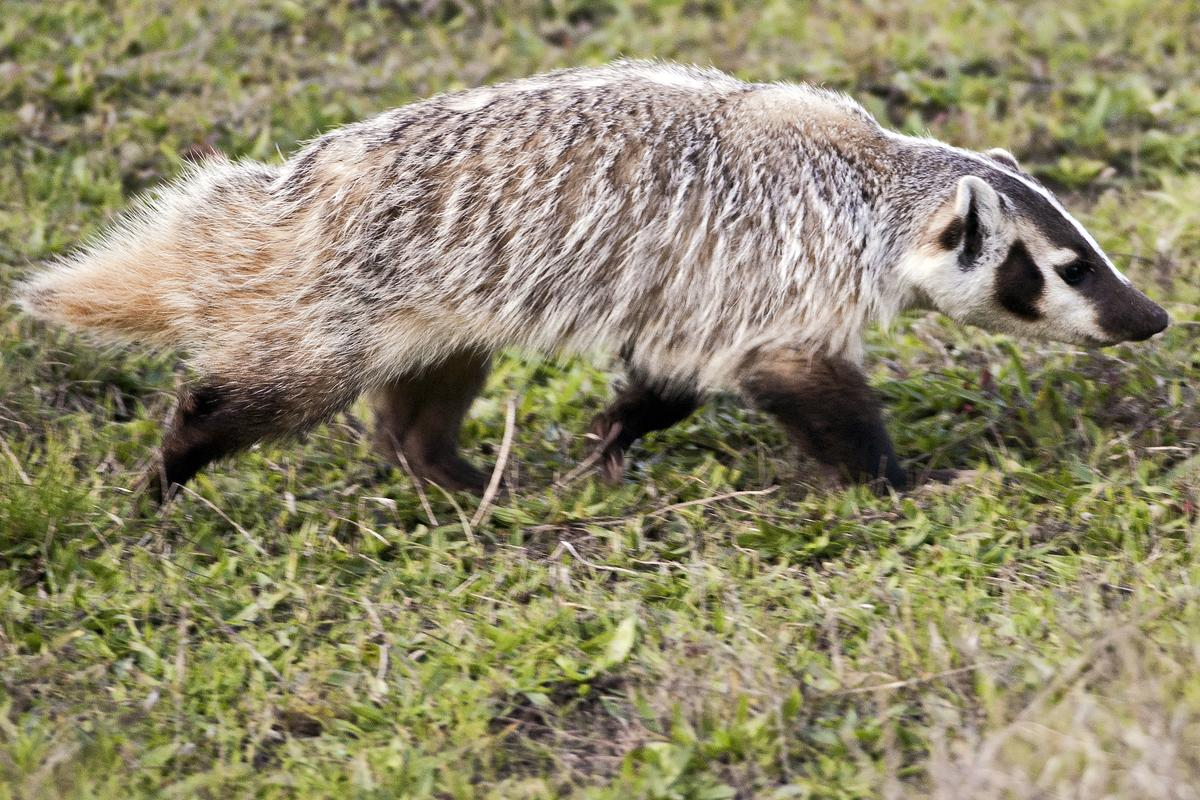 Badger
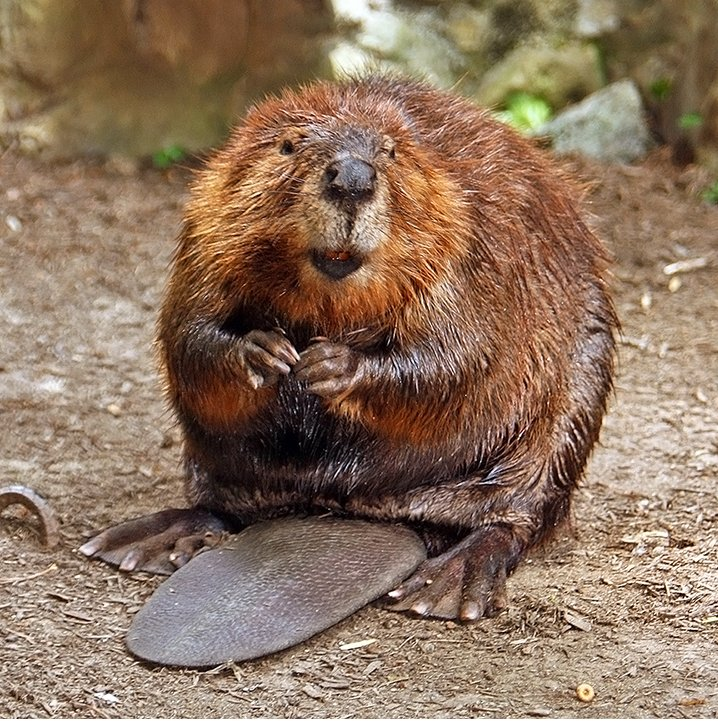 North American Beaver
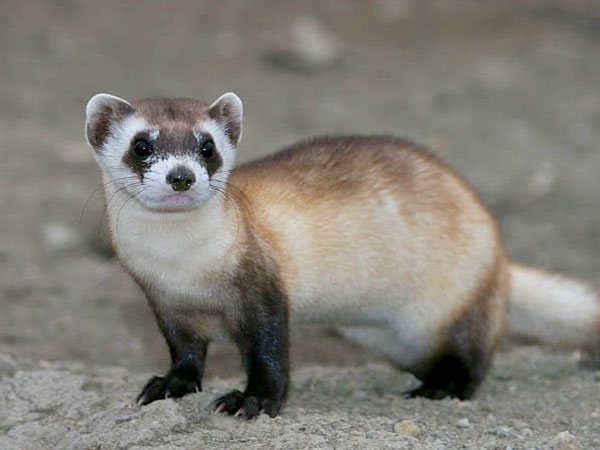 Black-footed ferret
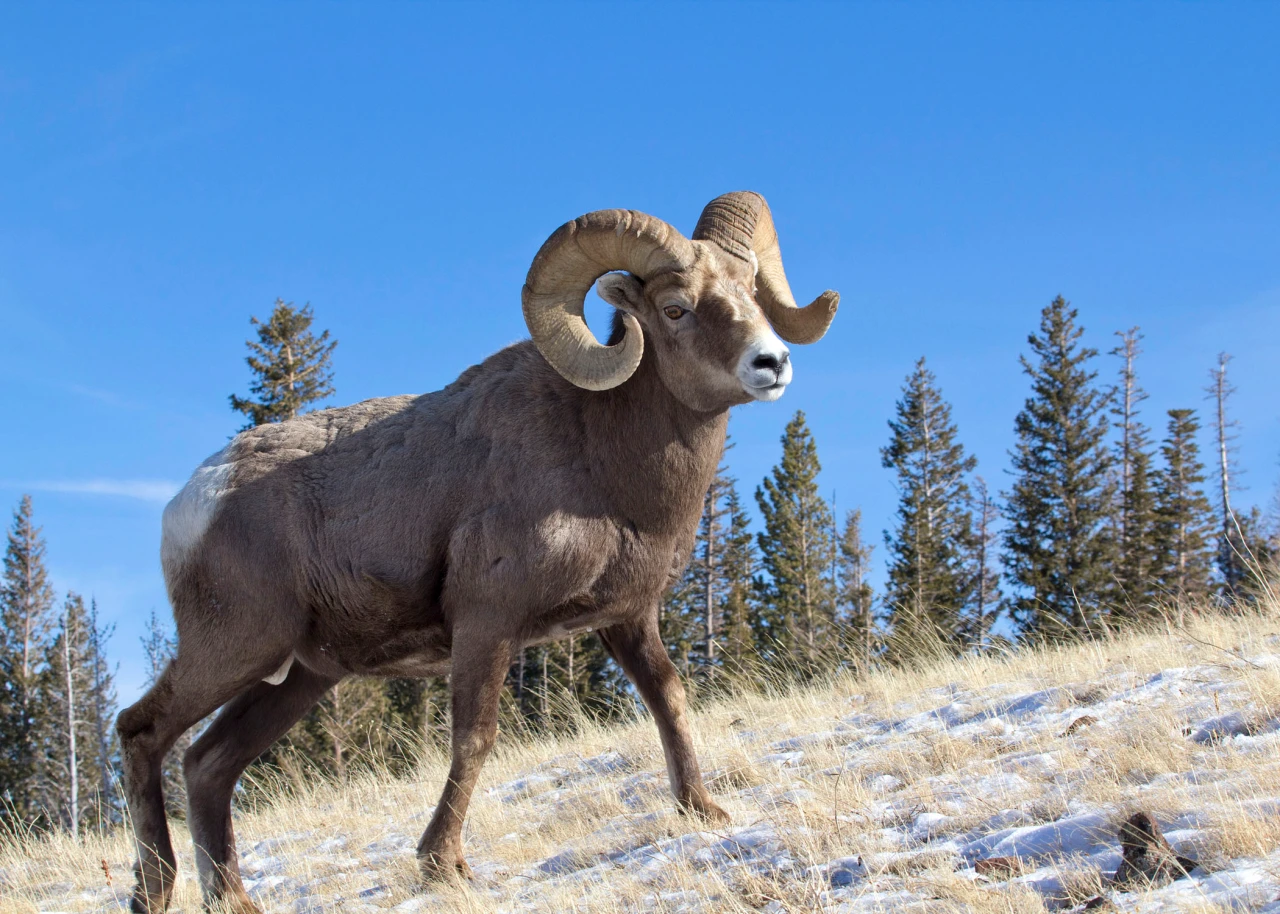 Bighorn Sheep
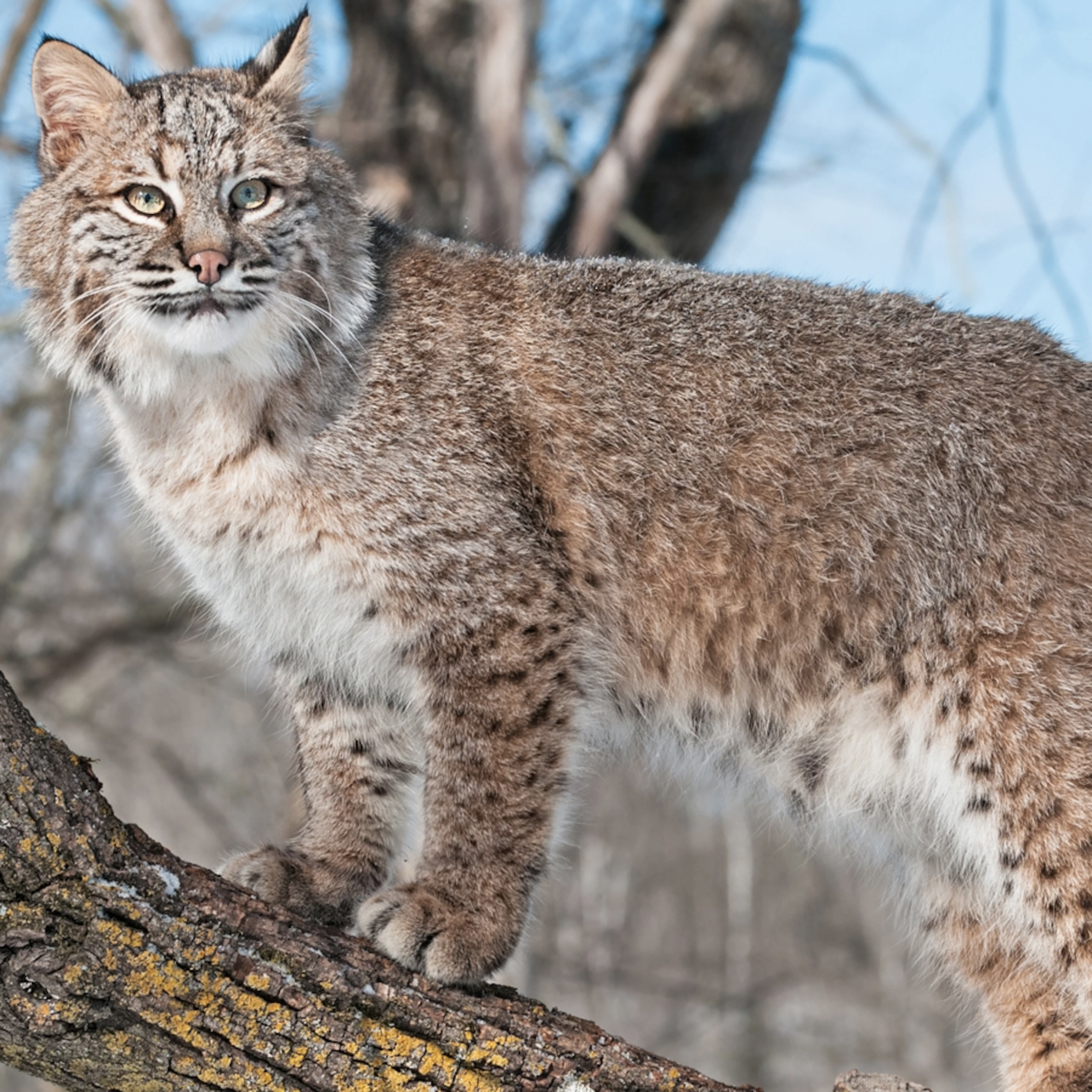 Bobcat
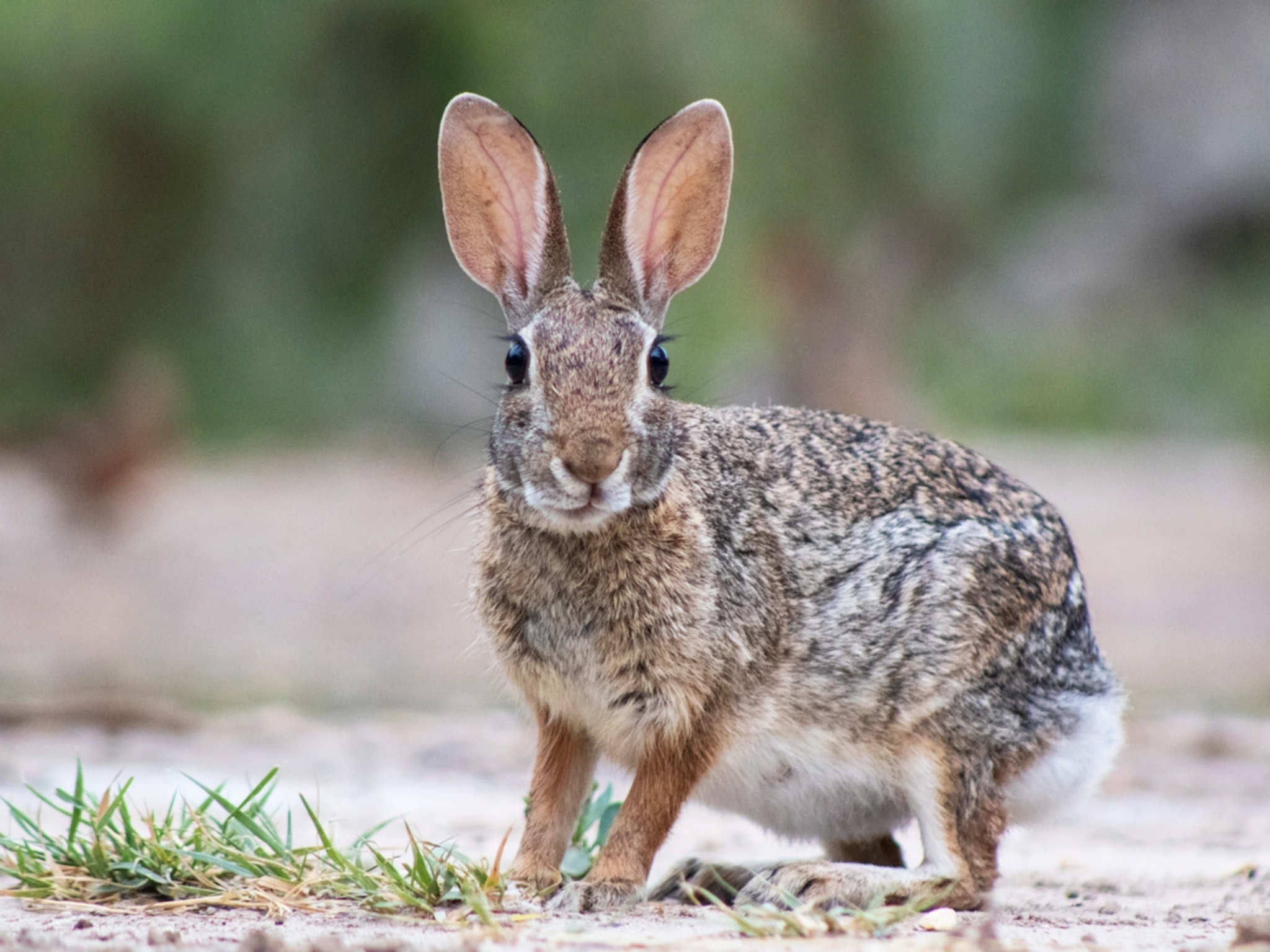 Eastern Cottontail
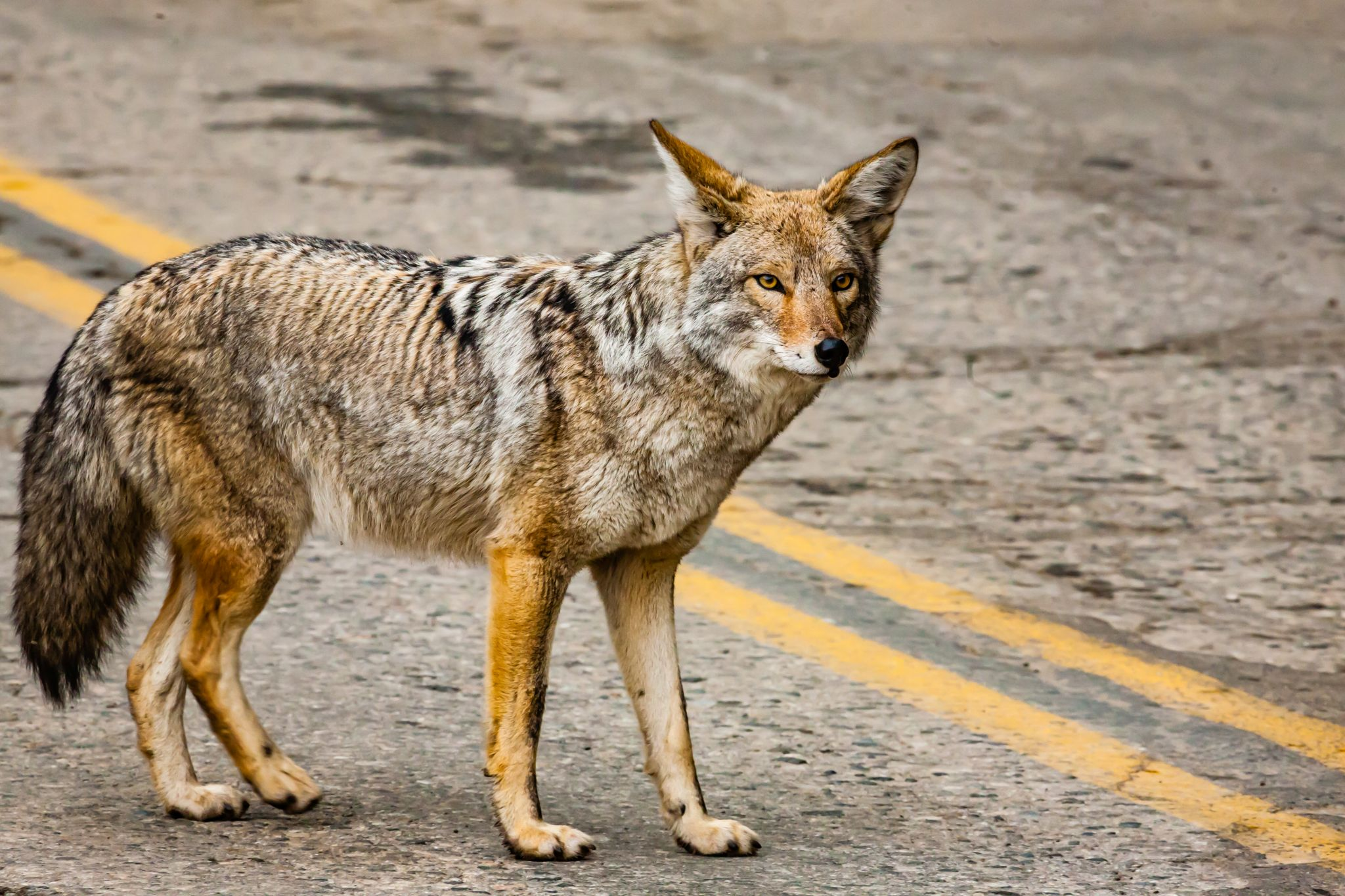 Coyote
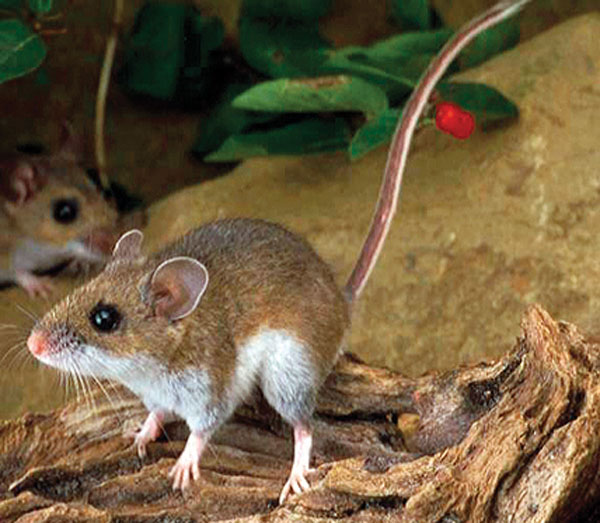 Deer Mouse
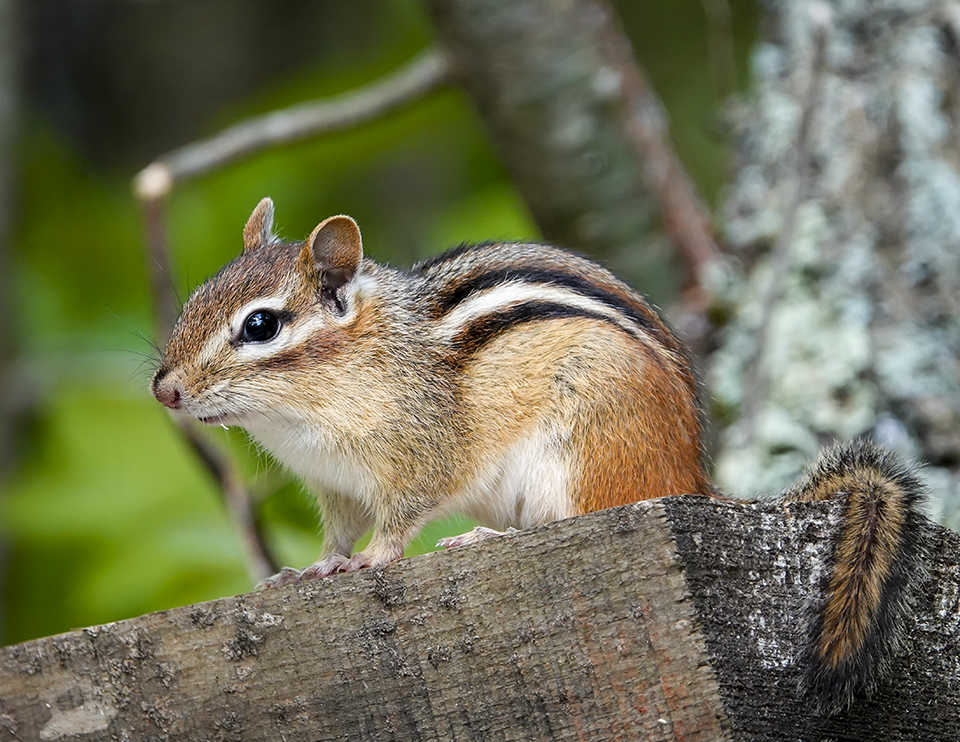 Eastern Chipmunk
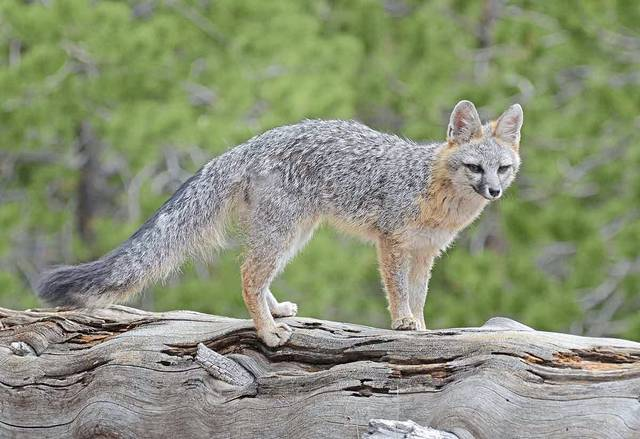 Grey Fox
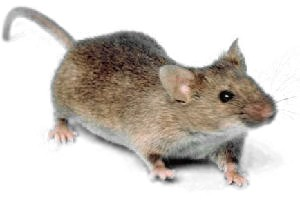 House Mouse
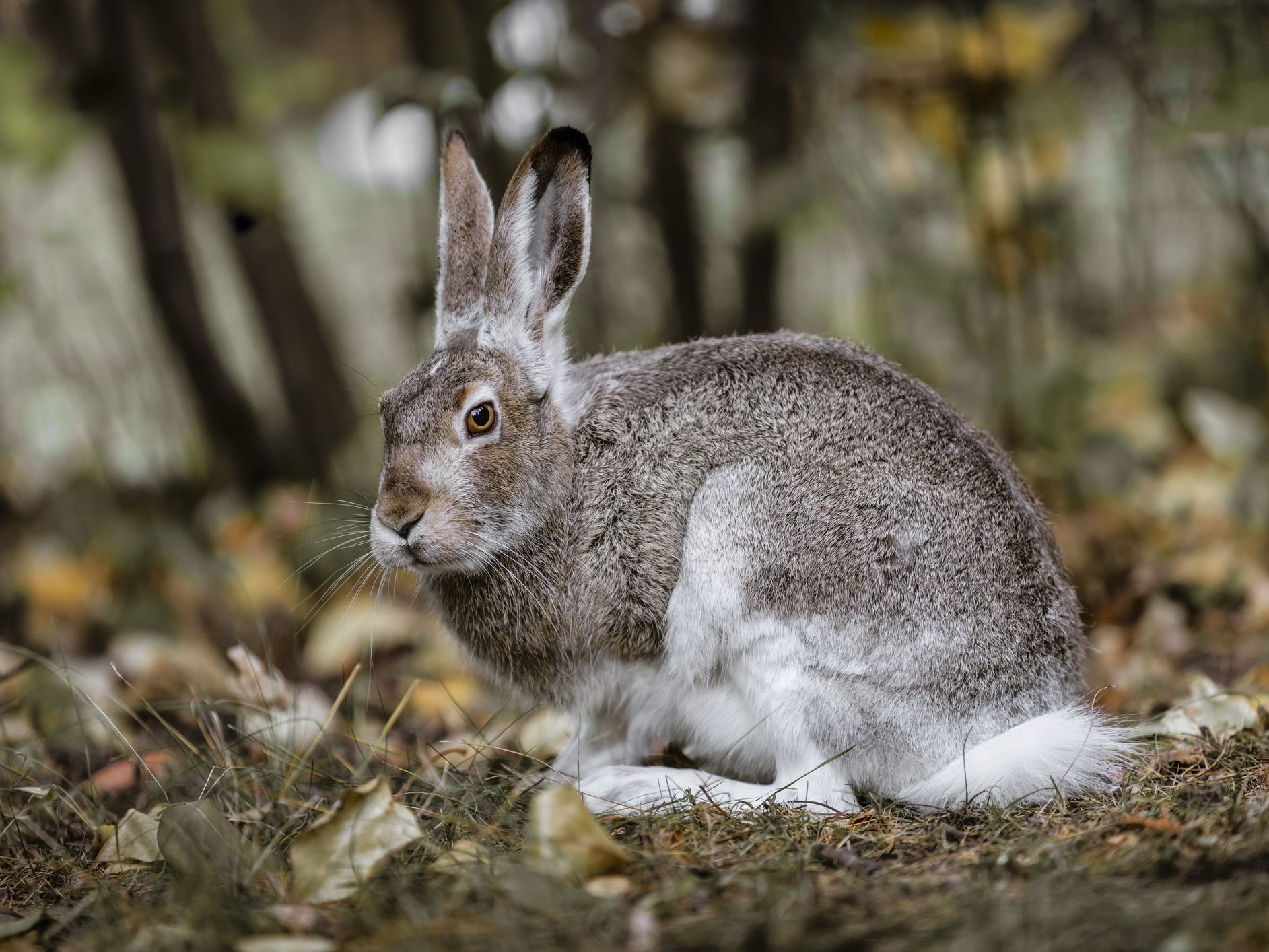 White-tailed Jackrabbit
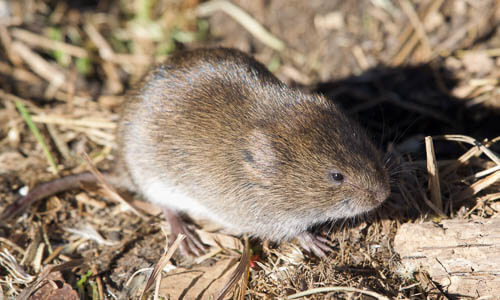 Meadow vole
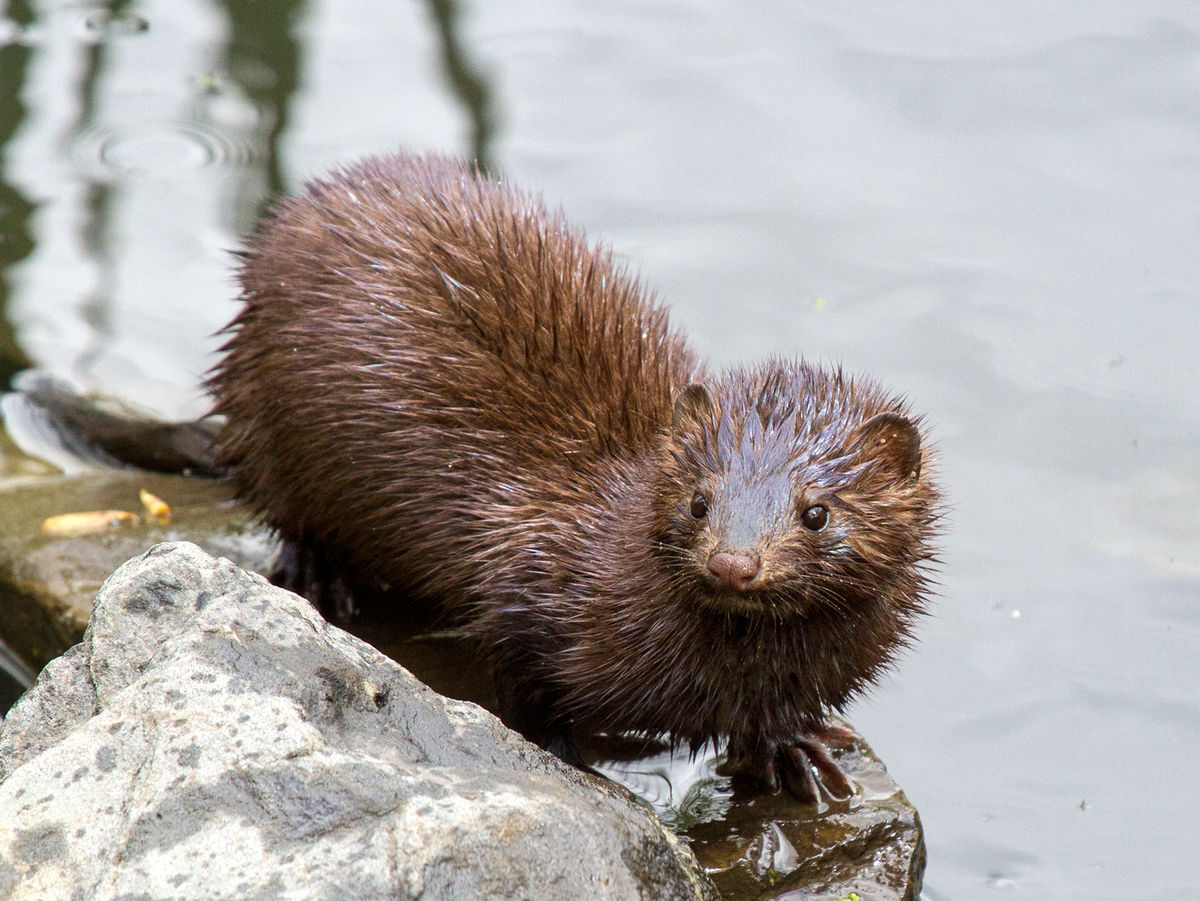 American Mink
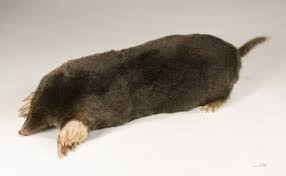 Common Mole
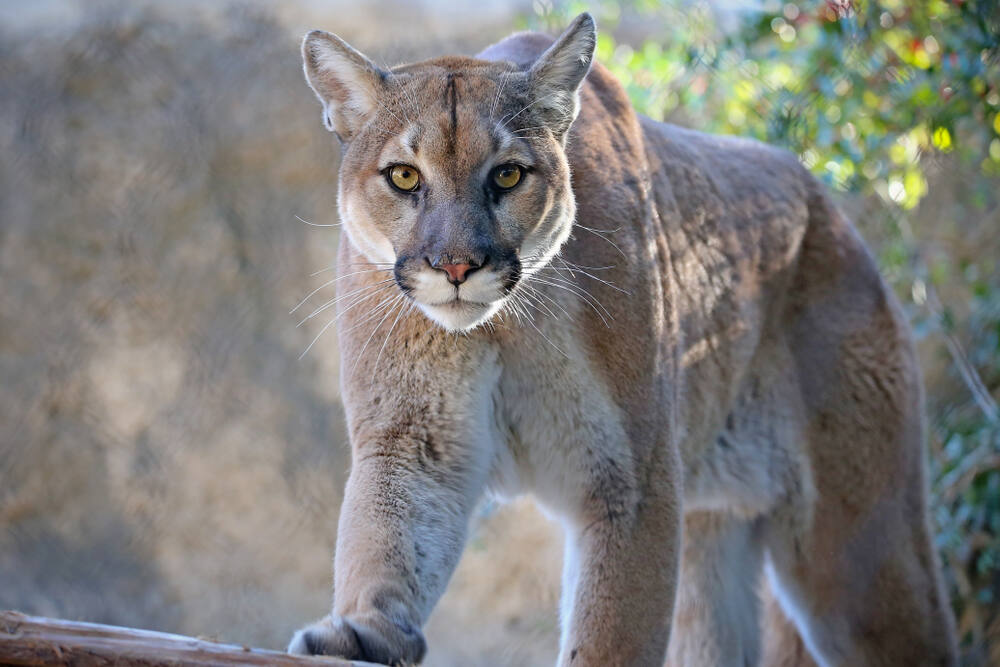 Mountain Lion
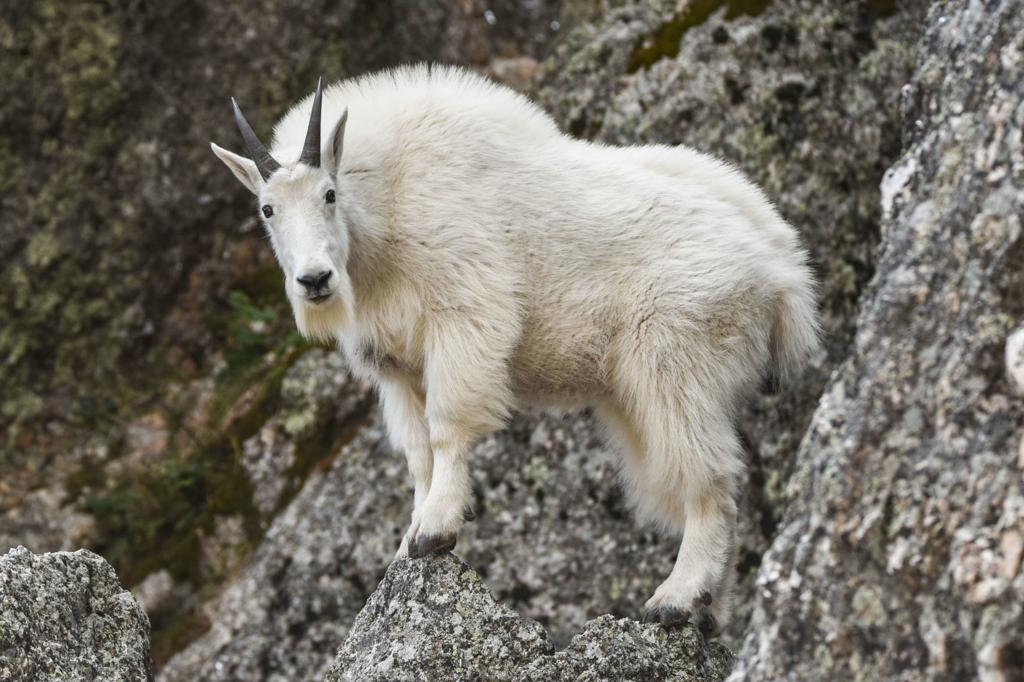 Mountain Goat
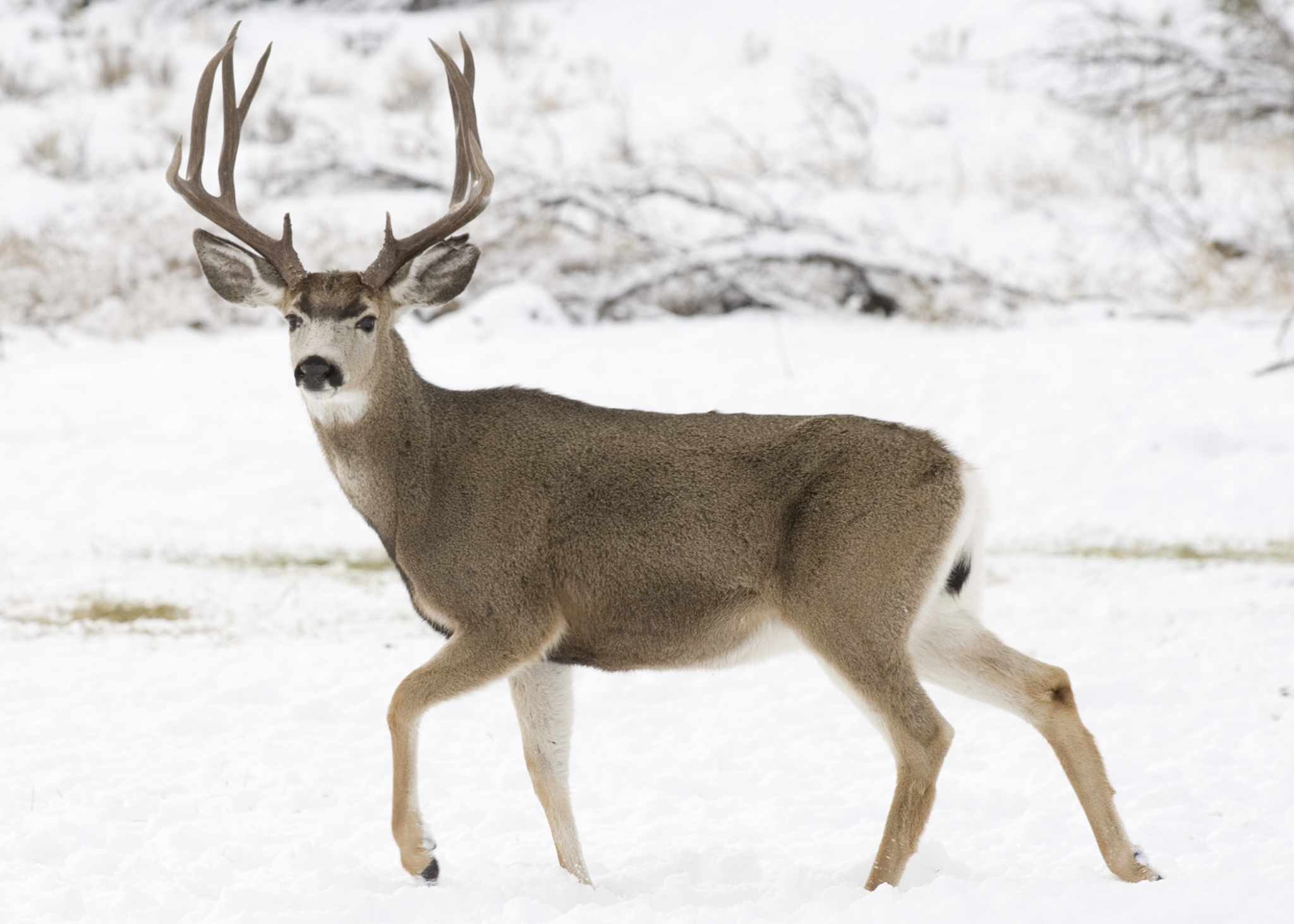 [Speaker Notes: Mule deer have bigger ears than white tail deer. Also, white tail deer have long white tails, and mule deer have a short white tails with a black tip on the end.]
Mule Deer
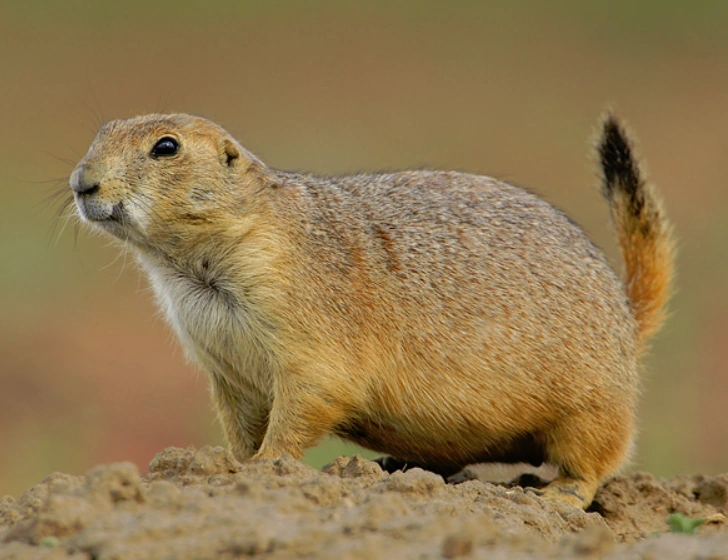 Black-Tailed Prairie Dog
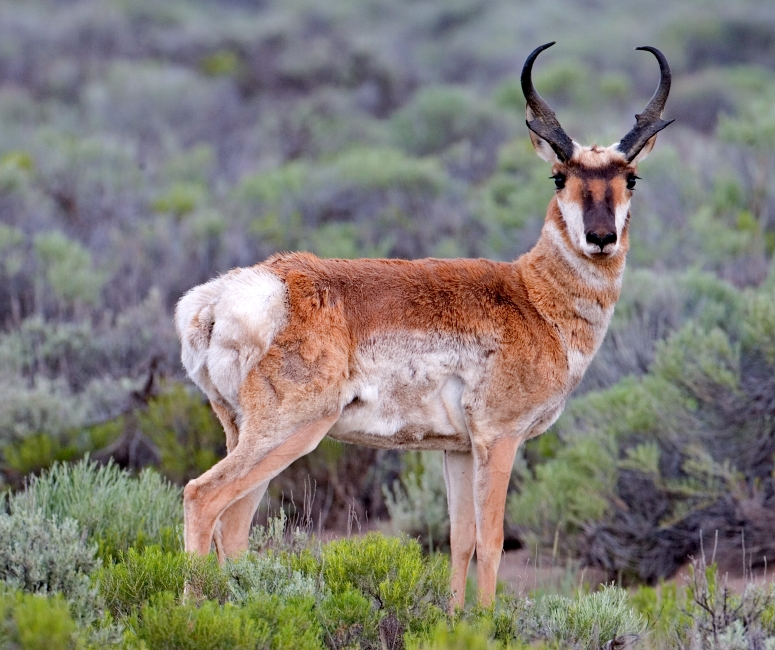 Pronghorn
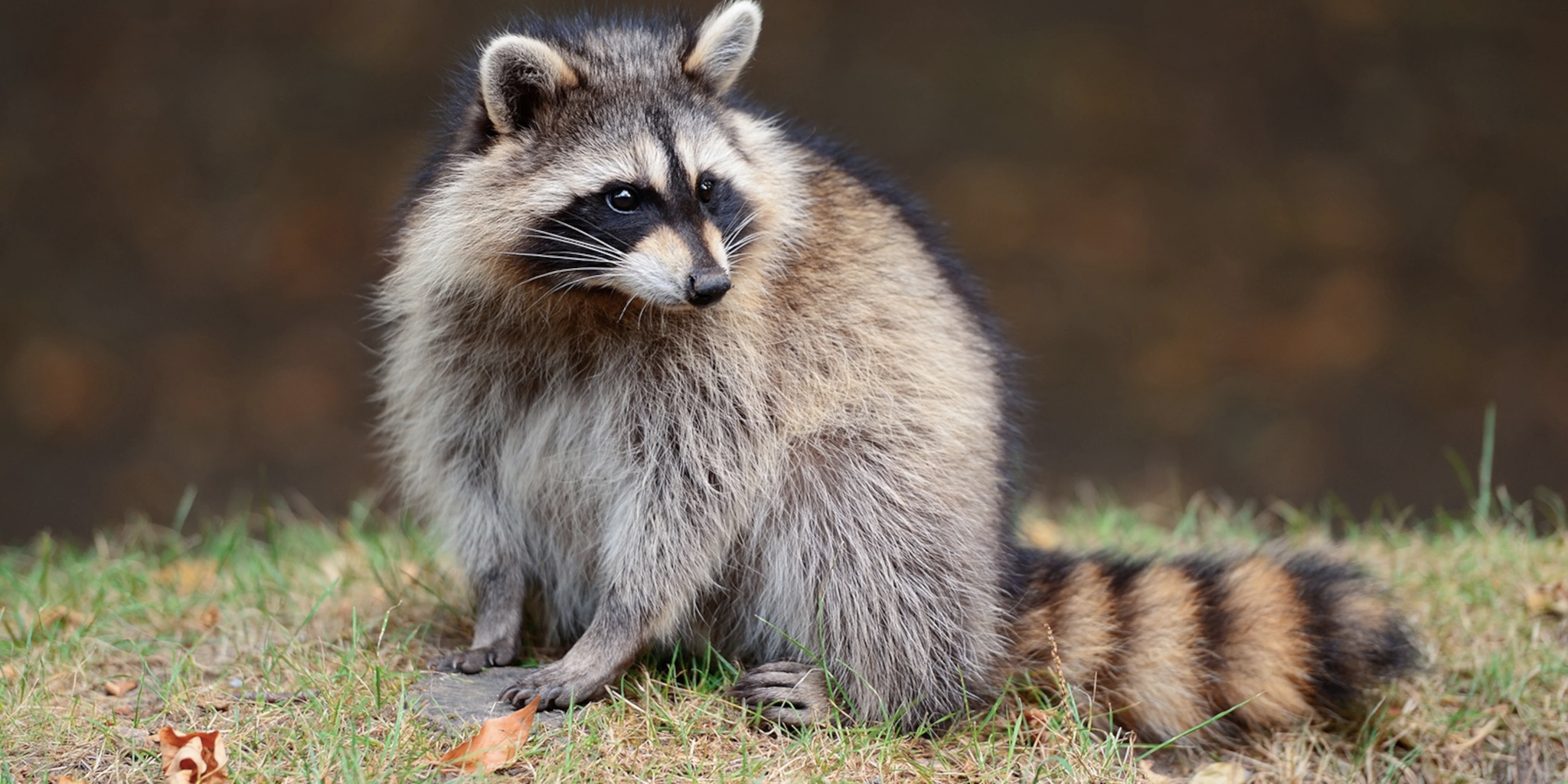 Raccoon
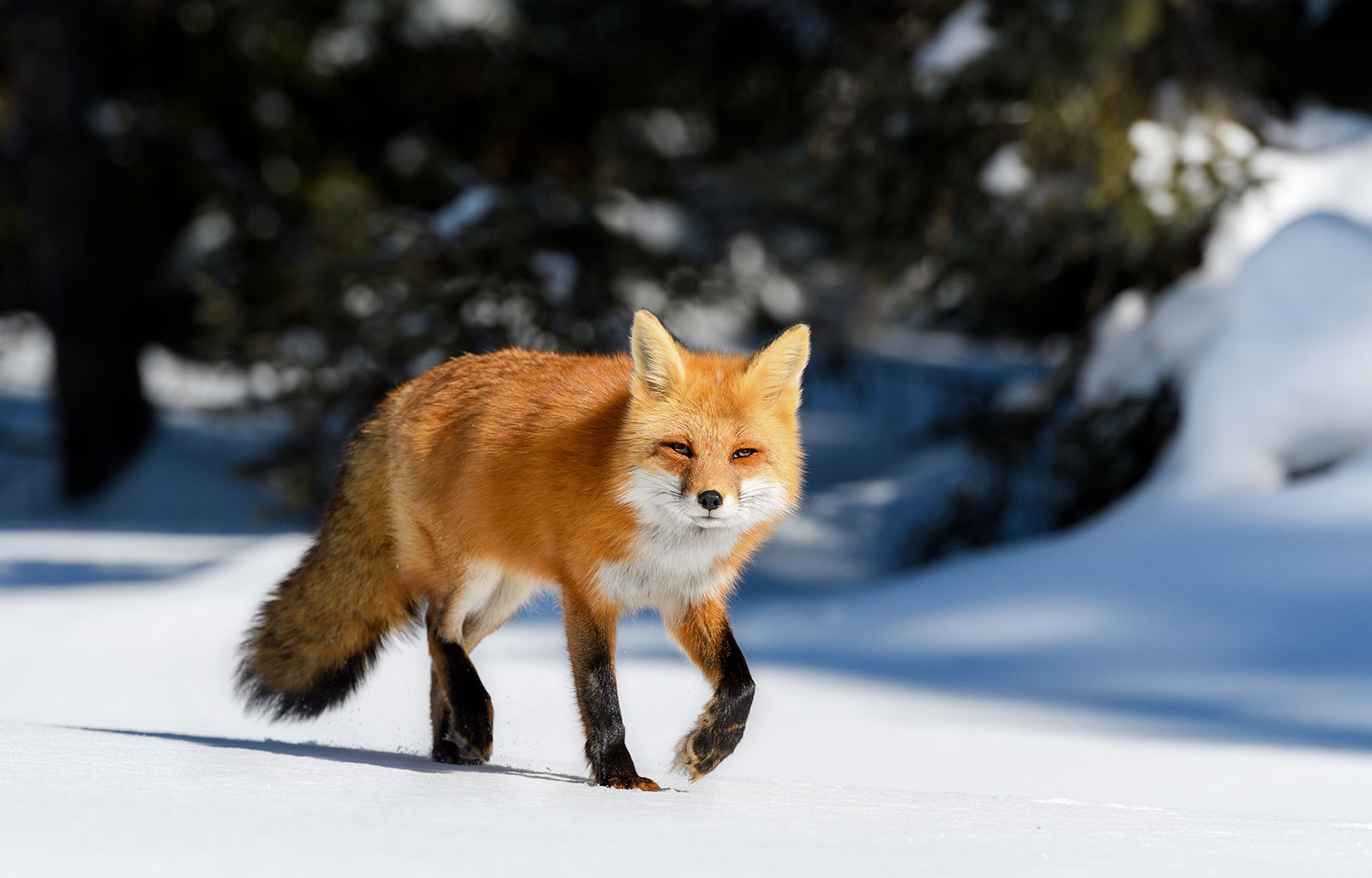 Red Fox
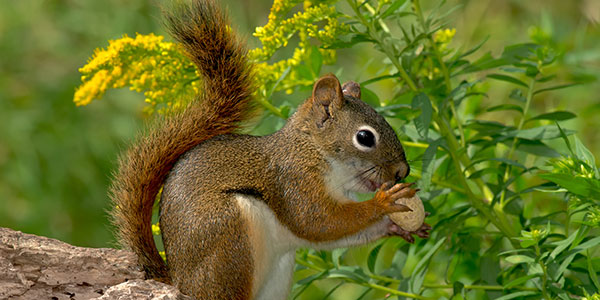 American Red Squirrel
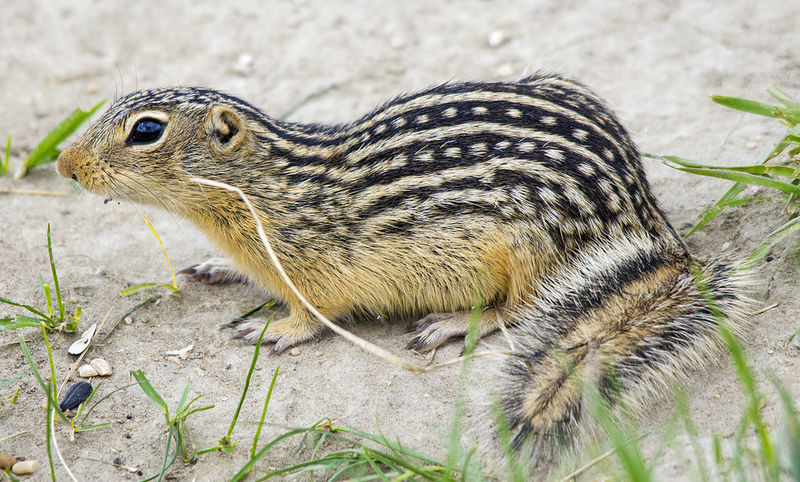 Thirteen-lined ground squirrel
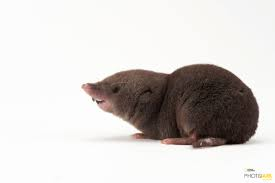 Northern Short-tailed Shrew
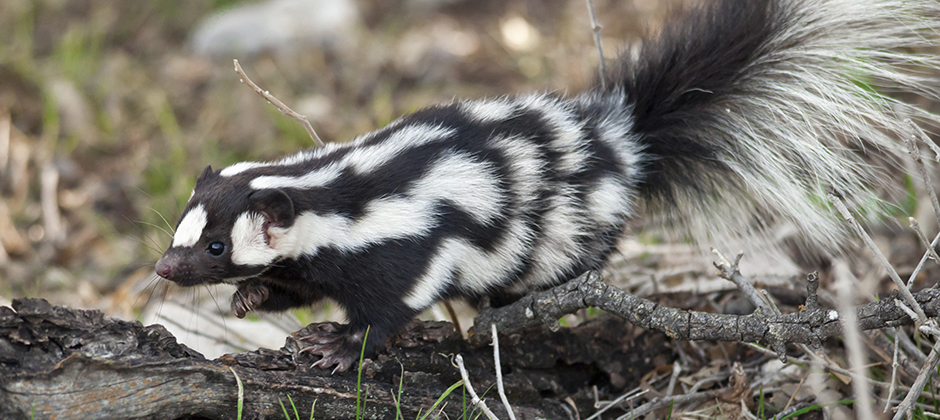 Eastern Spotted Skunk
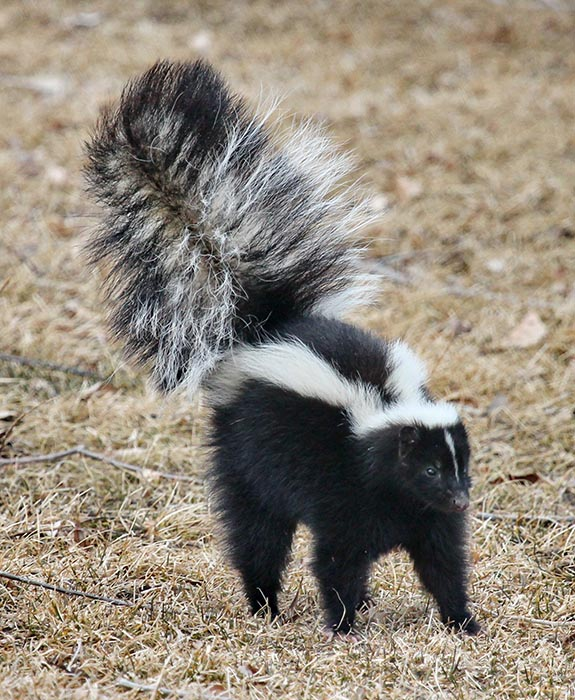 Striped Skunk
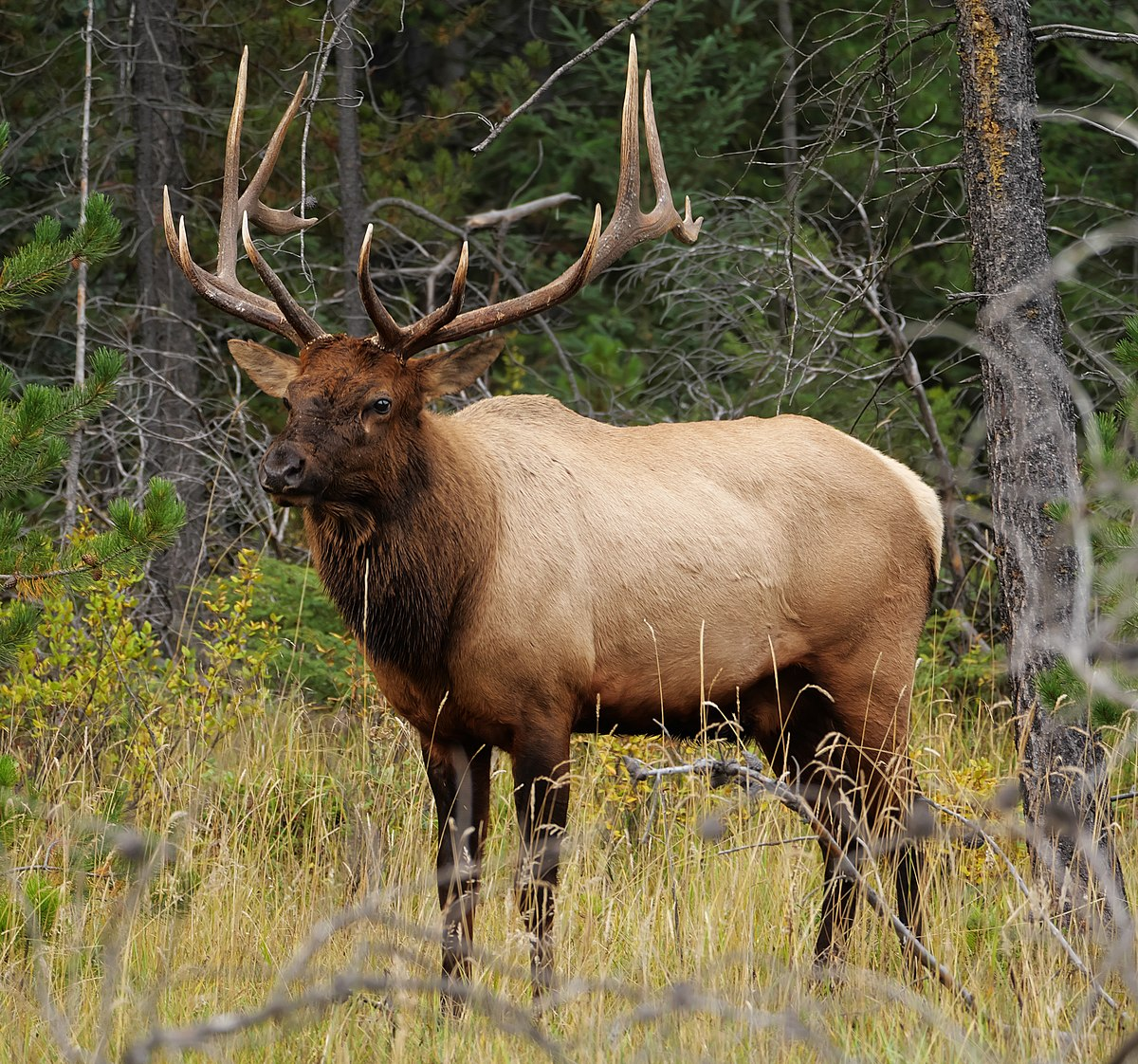 Elk
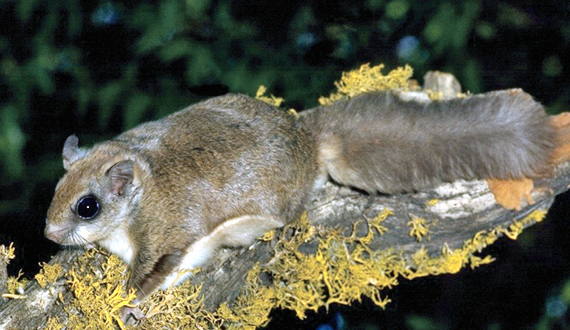 Northern Flying Squirrel
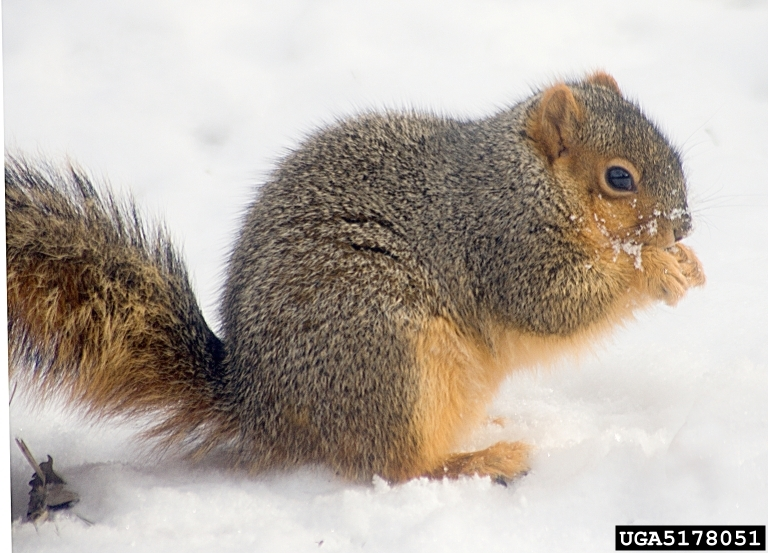 Fox Squirrel
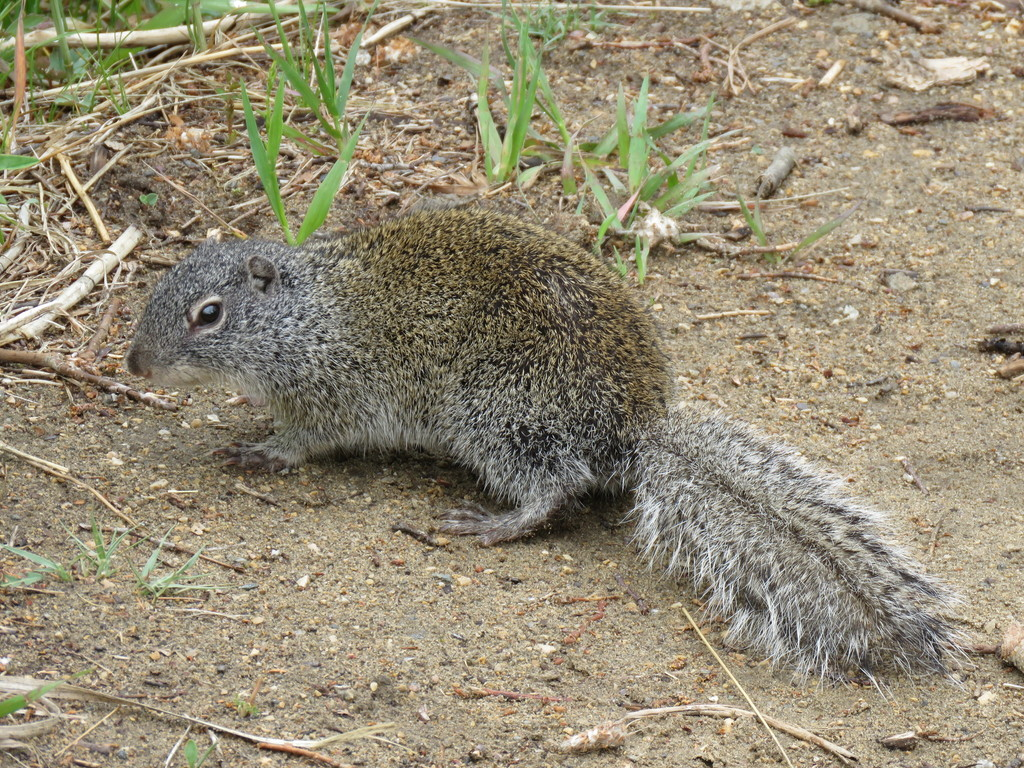 Franklin’s Ground Squirrel
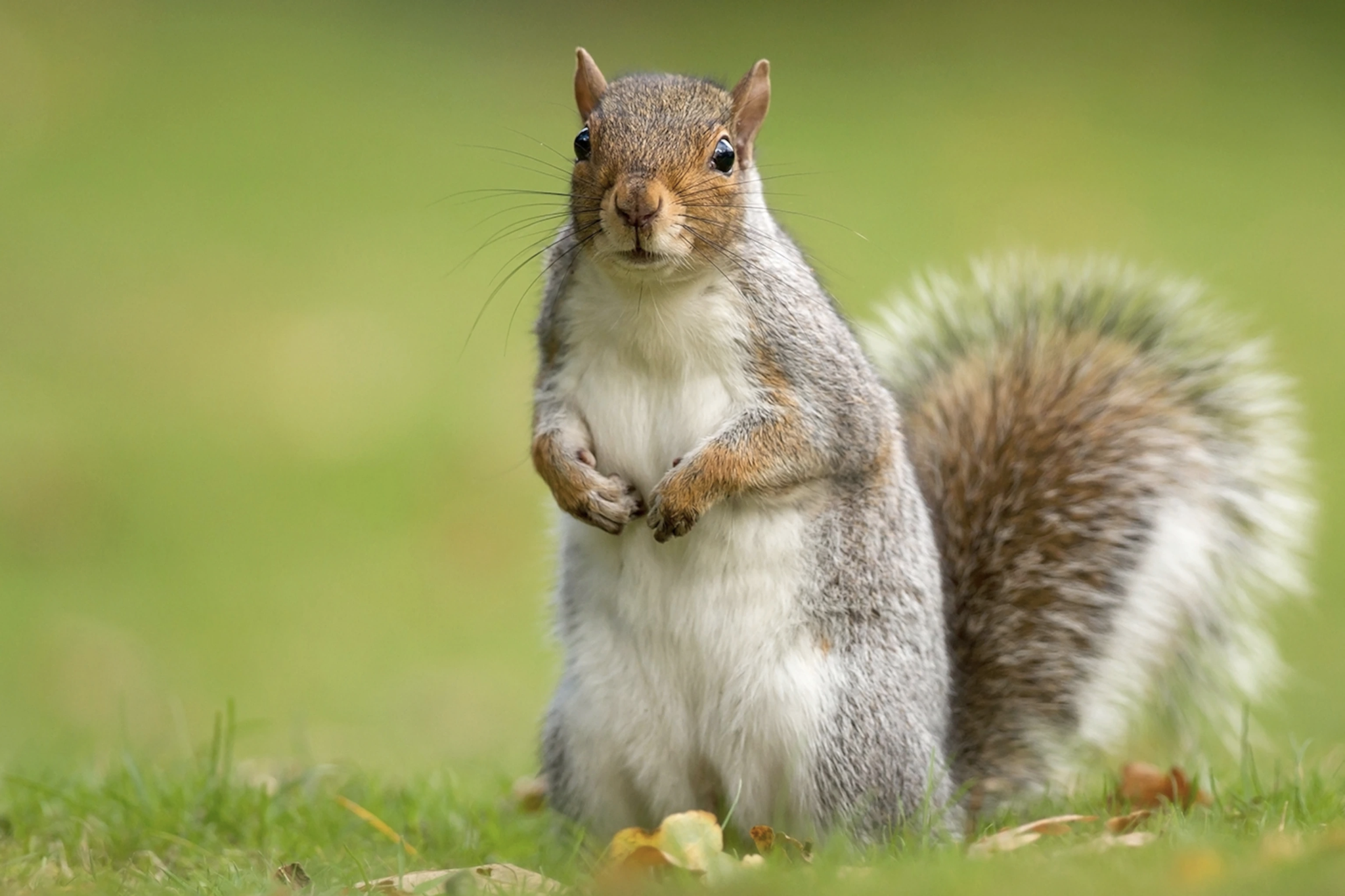 Eastern Gray Squirrel
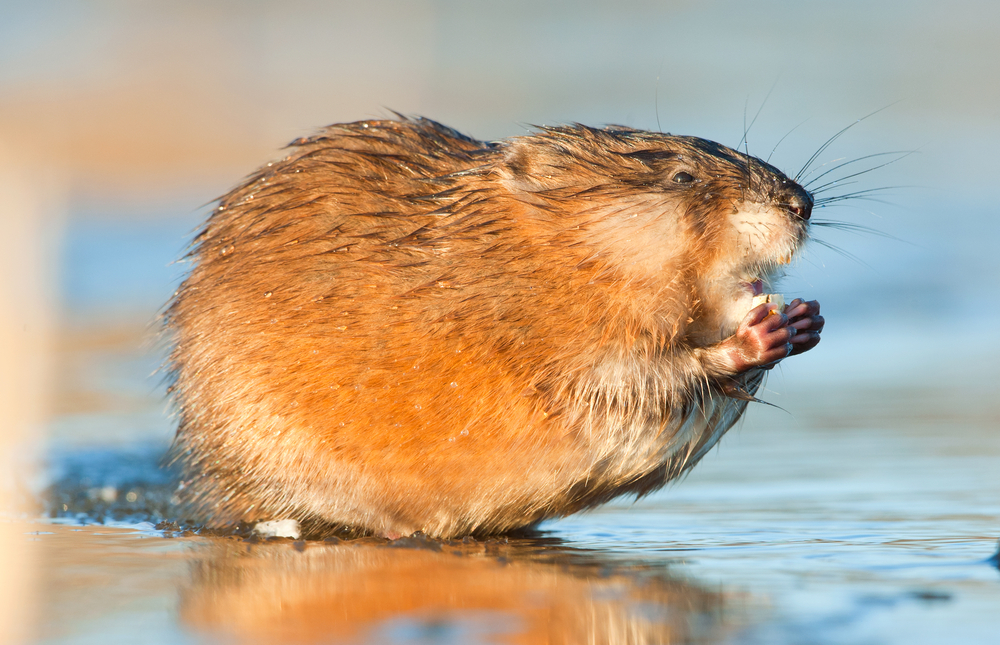 Muskrat
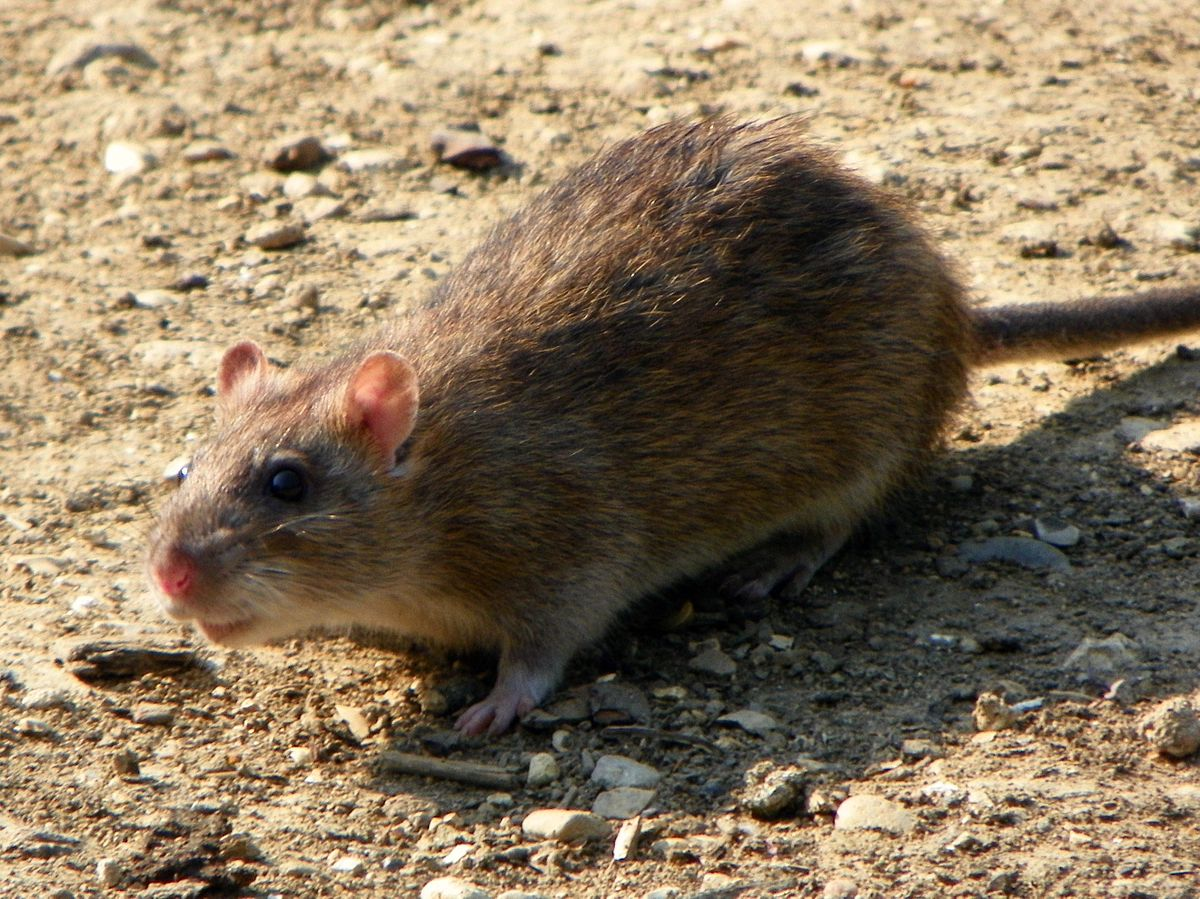 Brown Rat
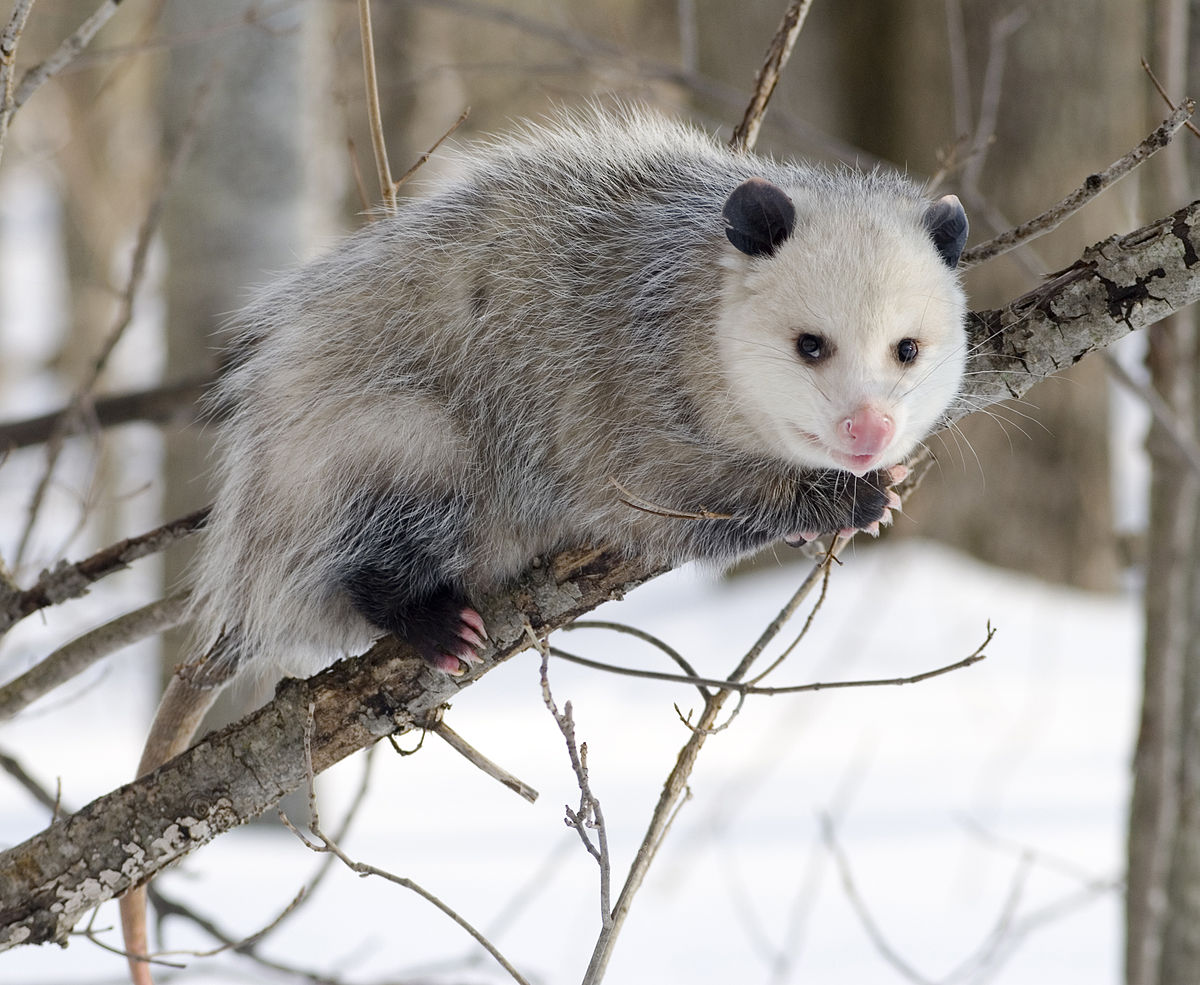 Virginia Opossum
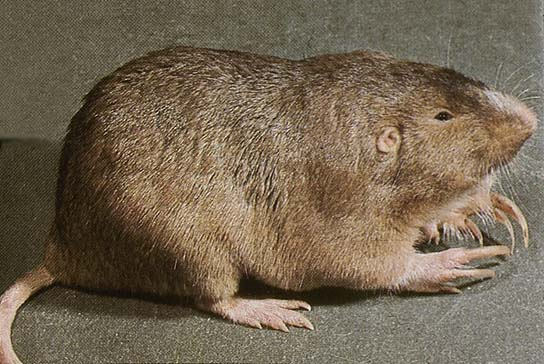 Plains Pocket Gopher
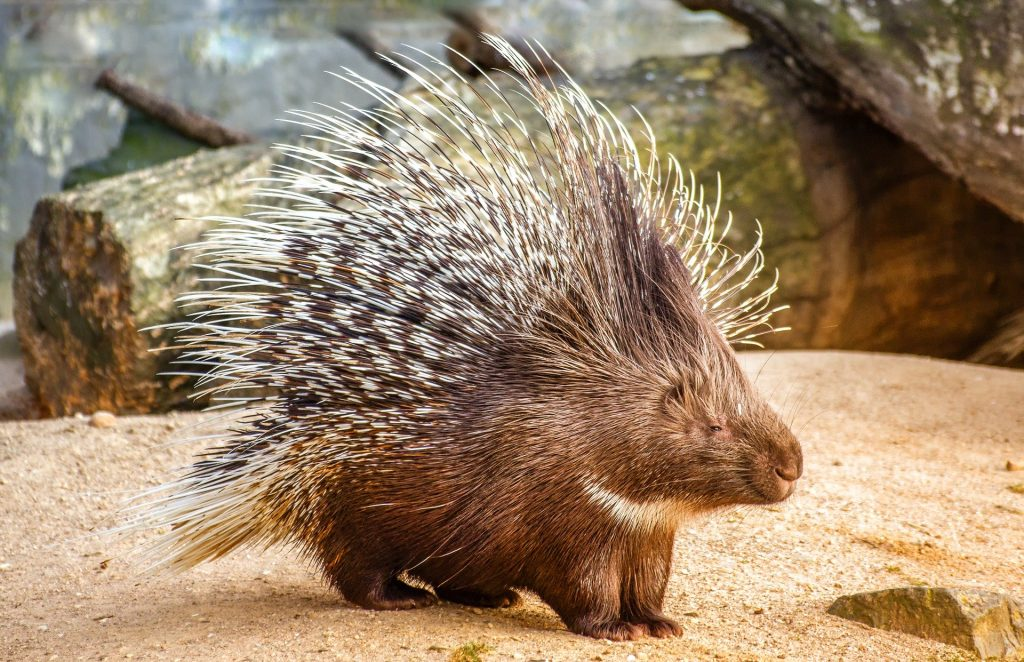 Porcupine
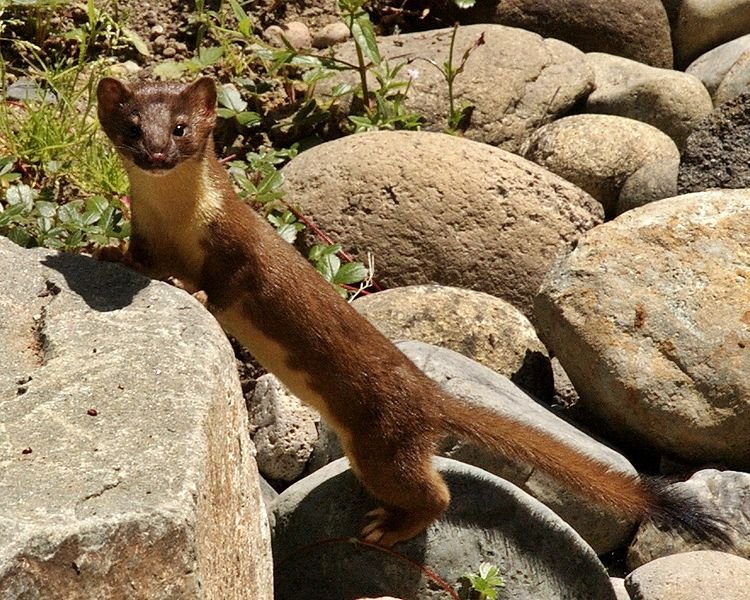 Long-tailed Weasel
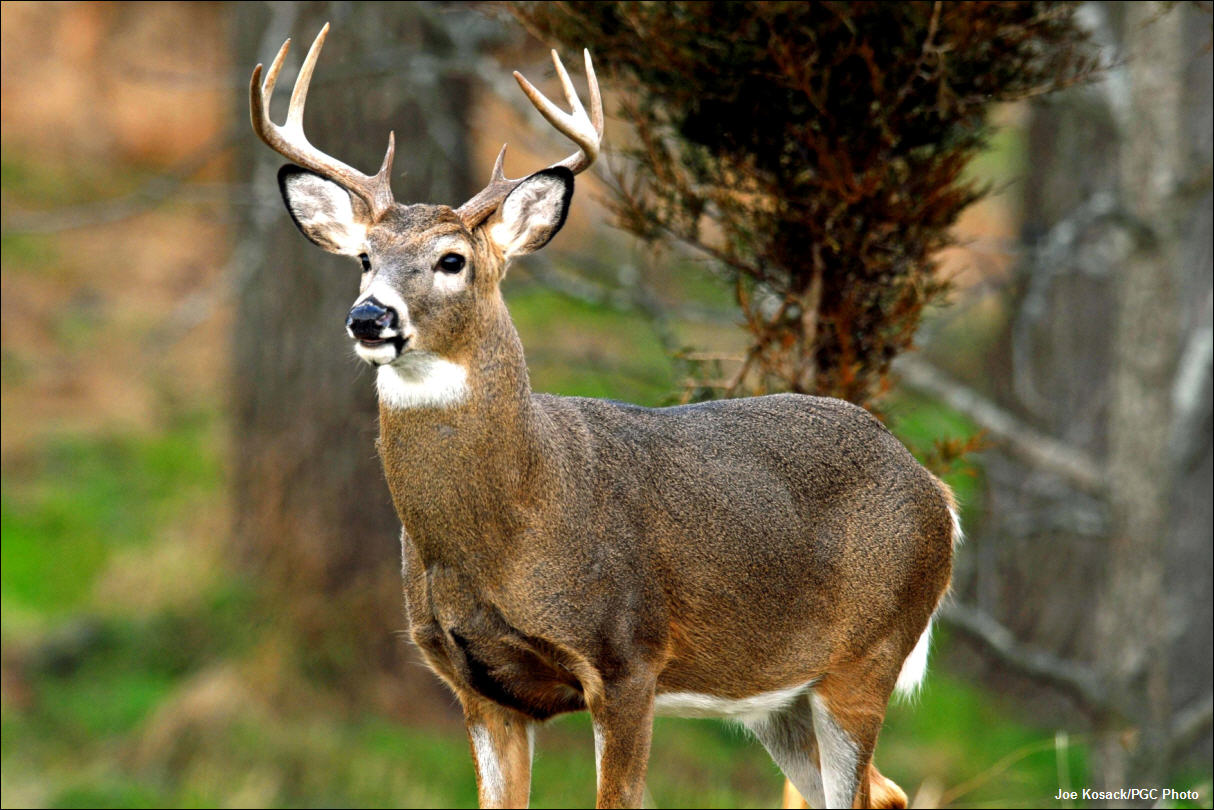 Whitetail Deer
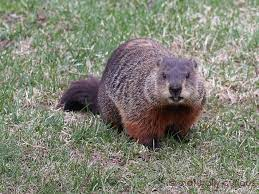 Woodchuck